WELCOME TO
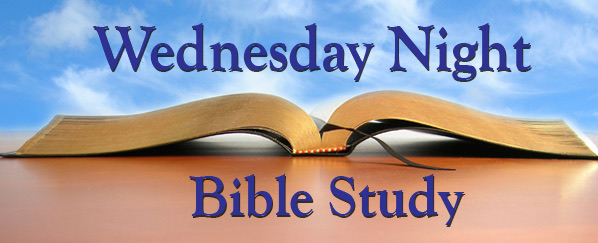 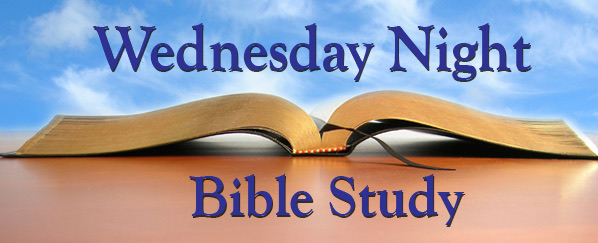 1
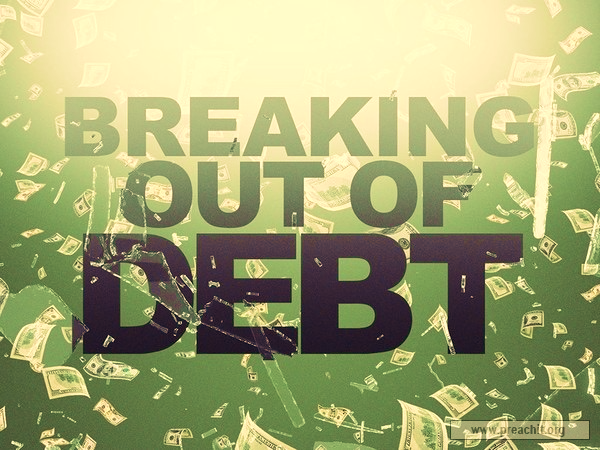 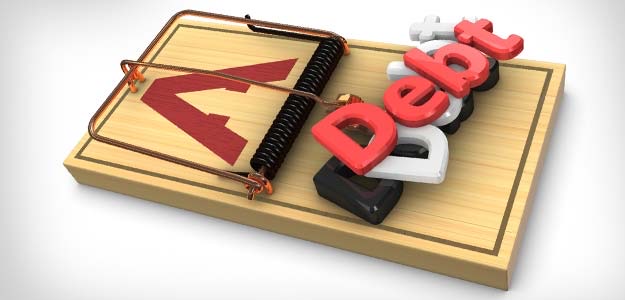 A culture 
based on 
instant 
gratification
Consumer debt in the united states stands at nearly 2 trillion dollars
“What is God’s way
 out of the debt trap?”
Why is debt a trap?
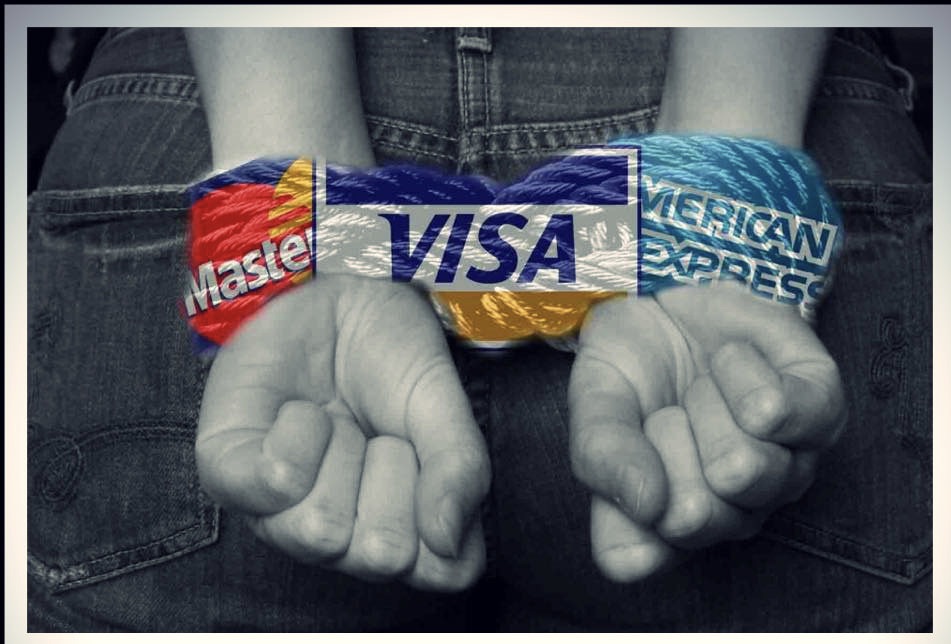 Proverbs 22:7
The rich ruleth over the poor, and the borrower is servant to the lender.
DEBT!
synonyms for debt 
owe, obligated, liable, in deficit, in default, insolvent, encumbered, in over your head, tied up, out of pocket, in arrears, indigent, destitute, penniless, needy, lacking, distressed, in difficulty, a deadbeat, having the wolves at your door, living hand to mouth, empty, ruined, impoverished, bad off, beaten down, reduced to ruin, fleeced, stripped, reduced, unable to make ends meet, embarrassed, broke and busted.
Living on CREDIT 
instead of PAYING CASH.
Proverbs 3:27 (LB)
Don't withhold repayment of your debts. Don't say "some other time," if you can pay now.
2.  Delaying PAYMENTS 
or paying the MINIMUM DUE.
Unable to
TITHE 
or 
SAVE.
4.  Unable to PAY TAXES.
5.  Extravagant SPENDING.
6.  Looking for GET-RICH-QUICK ideas.
WELCOME TO
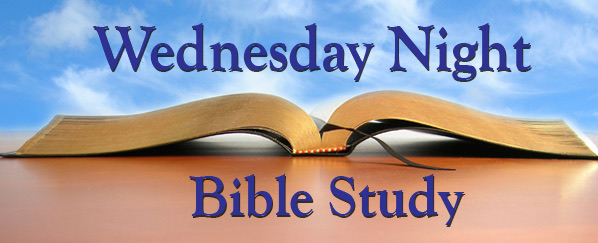 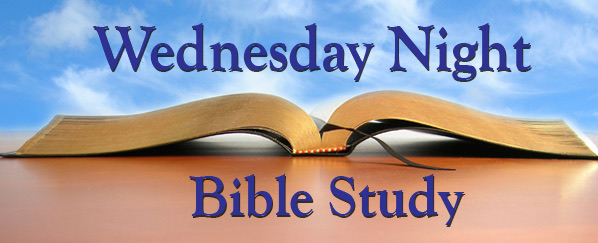 18
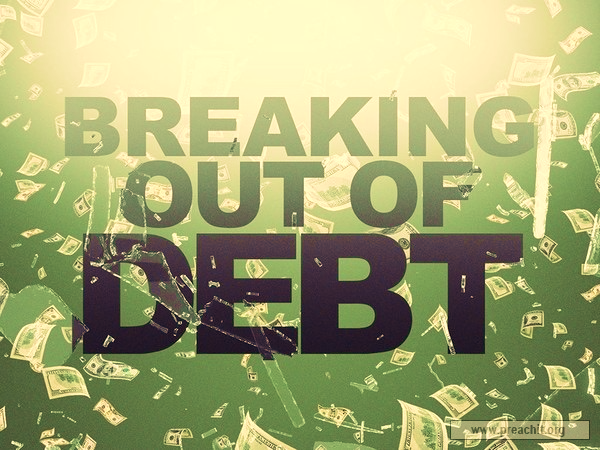 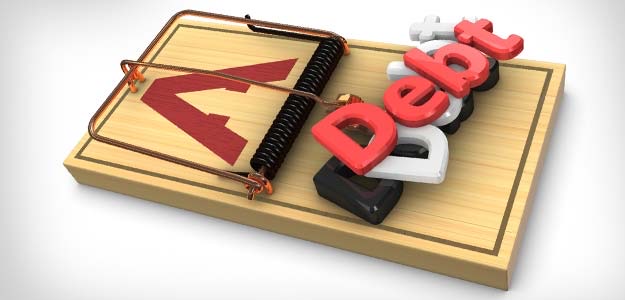 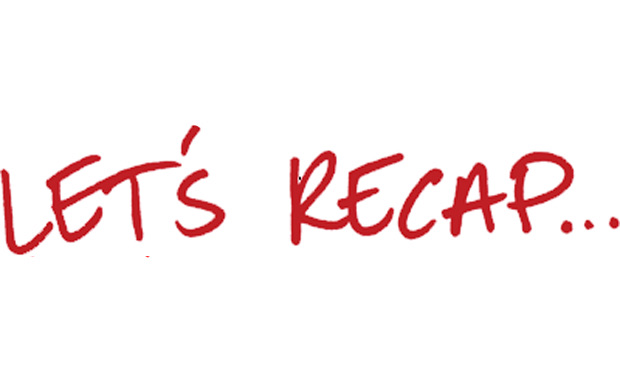 Why is debt a trap?
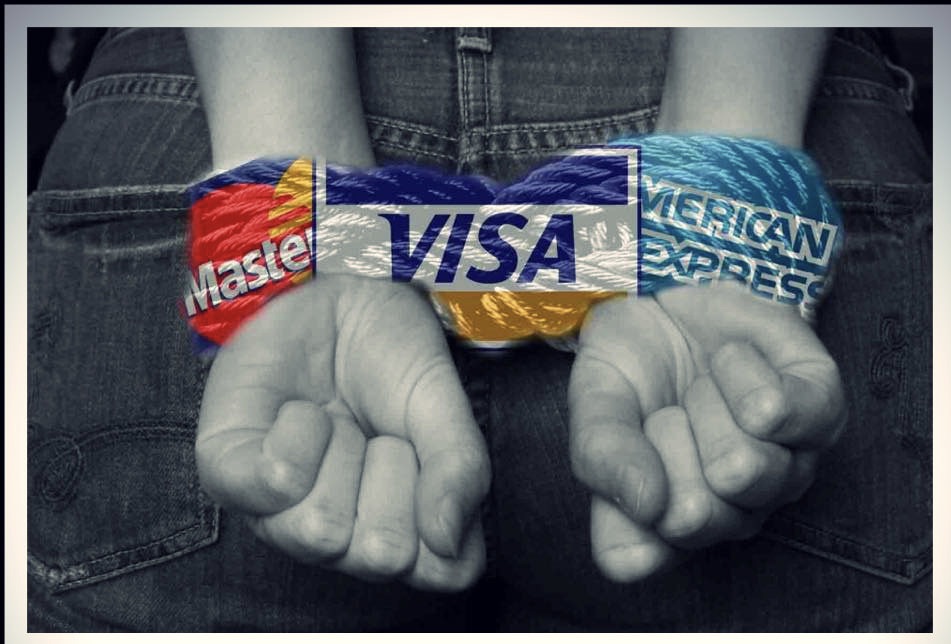 Proverbs 22:7
The rich ruleth over the poor, and the borrower is servant to the lender.
Living on CREDIT 
instead of PAYING CASH.
2.  Delaying PAYMENTS 
or paying the MINIMUM DUE.
Unable to
TITHE 
or 
SAVE.
4. Unable to PAY TAXES.
5.  Extravagant SPENDING.
6.  Looking for GET-RICH-QUICK ideas.
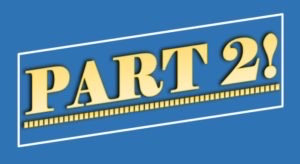 8 specific steps
Commit yourself to becoming 
DEBT FREE 
now.
Psalm 37:21 (NIV)  
The wicked borrow and do not repay, but the righteous give generously;
2.  Start paying GOD and YOURSELF first.
Deuteronomy 14:23b (LB)  
The purpose of tithing is to teach you always to put God first in your lives. 
 
Proverbs 3:9 (LB)  
Honor the Lord by giving him the first part of all your income, and he will fill your barns with wheat and barley and overflow your wine vats with the finest wines.
Malachi 3:10 (NLT)  
Bring all the tithes into the storehouse so there will be enough food in my Temple. If you do," says the Lord Almighty, "I will open the windows of heaven for you. I will pour out a blessing so great you won't have enough room to take it in! Try it! Let me prove it to you!
1 Corinthians 16:2 (LB)  
On every Lord's Day each of you should put aside something from what you have earned during the week, and use it for this offering. The amount depends on how much the Lord has helped you earn.
3.  List everything you OWN and everything you OWE.
Proverbs 24:3 (LB)  
Any enterprise is built by wise planning, becomes strong through common sense, and profits wonderfully by keeping abreast of the facts. 


Proverbs 18:13 (LB)  
What a shame--yes, how stupid!--to decide before knowing the facts!
Have a 
SALE.
Ezekiel 20:7a (LB)
Get rid of every idol.
5.  Set up a REPAYMENT plan.
Proverbs 20:18a (LB)
Don't go ahead with your plans without the advice of others.
6.  Add no NEW DEBT.
Hebrews 13:5a (NIV)  
Keep your lives free from the love of money and be content with what you have.
7.  Share your plan with your CREDITORS.
Proverbs 16:7 (GW)  
When a person's ways are pleasing to the Lord, he makes even his enemies to be at peace with him
STICK 
TO  IT!
Galatians 6:9 (LB)
And let us not get tired of doing what is right, for after a while we will reap a harvest of blessing if we don't get discouraged and give up.
Colossians 2:14 (IBC)
We owed a debt because we broke God’s laws. That debt listed all the rules we failed to follow. But God forgave us and took away that debt and nailed it to the cross.